Ветка яблони
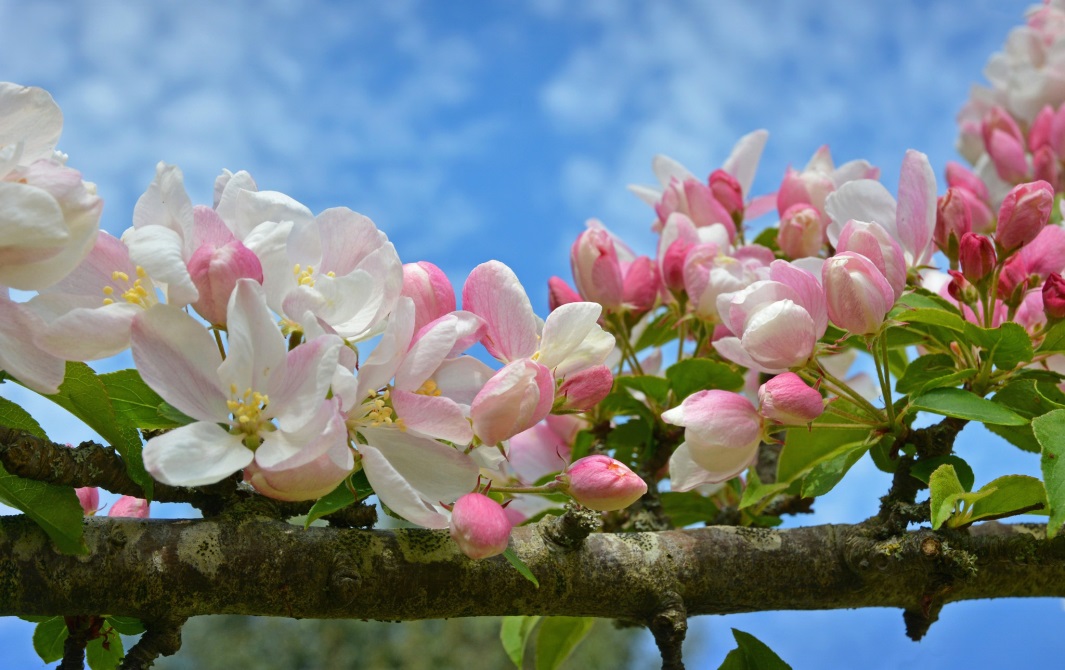 Цветение яблони – незабываемое весеннее зрелище. Оно наступает в разных регионах в свой срок, но всегда является признаком приближения лета и тепла. В нашем крае яблоня цветет в конце мая, но мы не будем дожидаться, пока она расцветет, и нарисуем цветущую ветку яблони к празднику 1 мая.
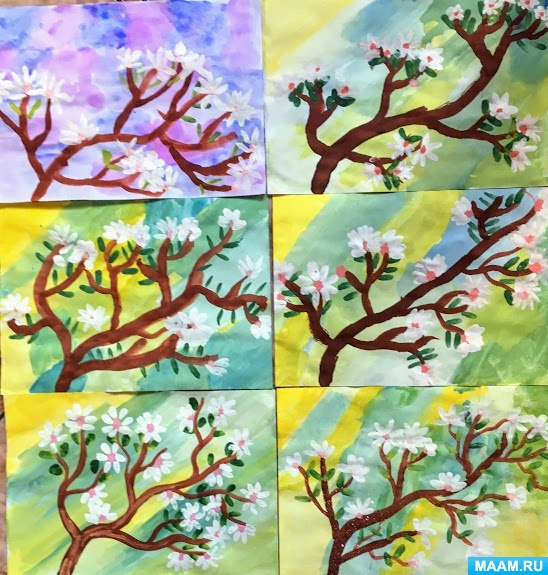 Сначала  затонируйте альбомный лист гуашью.
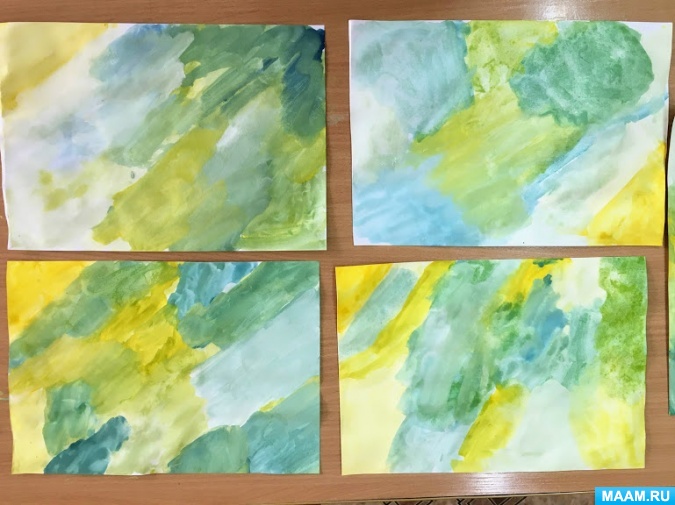 Рисуем кистью ветку коричневой гуашью, немного отступив слева или от угла. Кисточку держим вертикально плашмя с нажимом, где – то на середине ветки поворачиваем кисть боком, чтобы кончик ветки был тоньше. Две первые ветки рисуем этой же кистью, остальные ветки и все ветки «детки» рисуем тоненькой кистью.
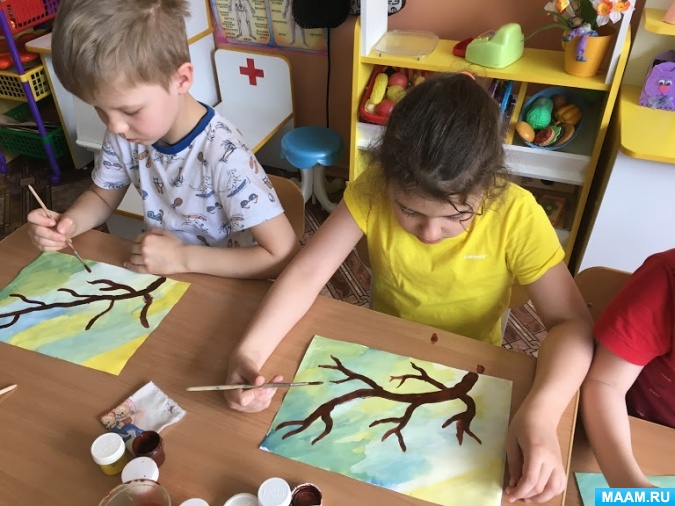 Рисуем розовым цветом серединки.
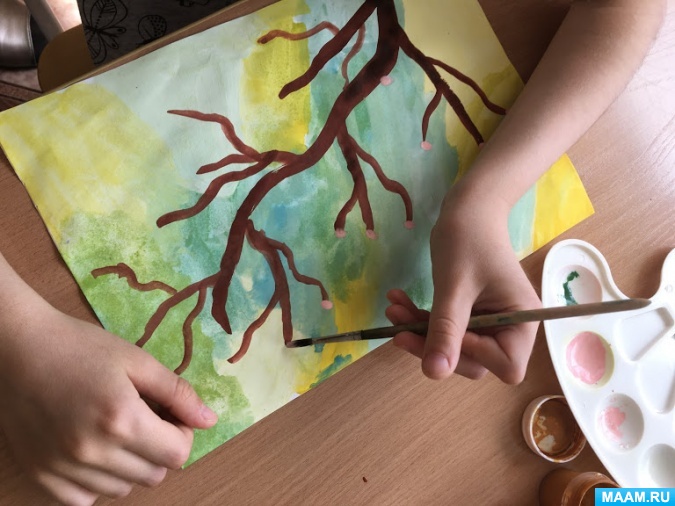 Светло – зеленым цветом листочки, т. к. первая весенняя зелень как правило очень нежная, способом примакивания.
Белым цветом способом примакивания рисуем лепестки яблони.
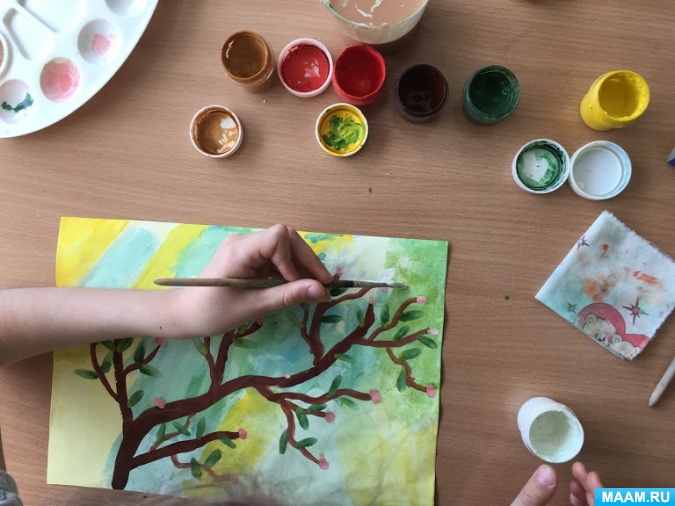 Поздравляем с наступающим 1 мая, с праздником весны и труда!
Желаем Вам успеха, везения и дружеской поддержки окружающих в любом начинании.